Economic Integration
Economic Integration
Economic Integration – economic cooperation between countries and coordination of their economic policies
Kinds of Economic Integration
Preferential Trade Agreements
Trading Blocs
Monetary Unions
Preferential Trade Agreements
An agreement between two or more countries to lower trade barriers between each other, on certain products.

Bilateral Trade Agreements – Between two countries
Multi-lateral Trade Agreements – Agreement between many countries
Bilateral Trade Agreement
Australia
Thailand
Agricultural Products
Multilateral Trade Agreement
Australia
Thailand
India
Russia
Trading Blocs
A group of countries that have agreed to reduce trade barriers to encourage free trade.

Free Trade Area
Customs Union
Common Market
1. Free Trade Area
Group of countries that agree to slowly eliminate trade barriers
Each country still has its own trade policies towards non-member countries
There may be free trade in some products and protection in others
Examples: NAFTA, ASEAN, SAARC
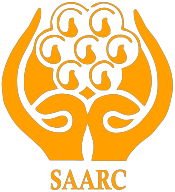 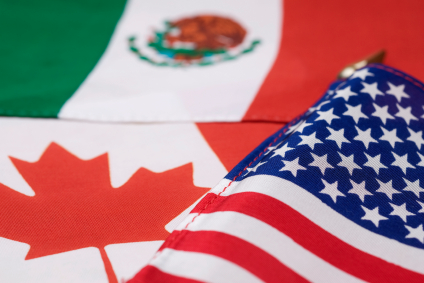 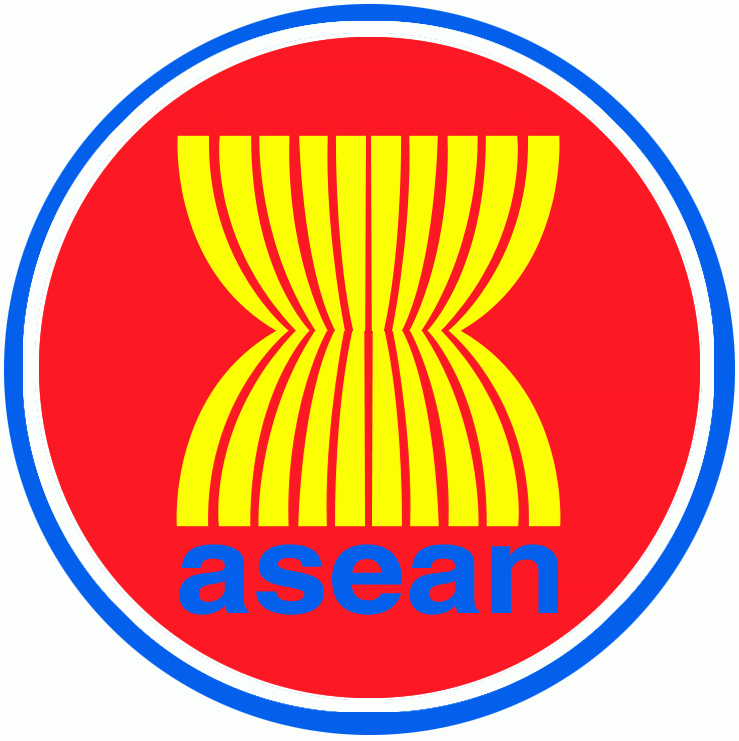 Free Trade Area
Thailand
United States
Laos
Vietnam
2. Customs Union
Group of countries that do the same things as a free trade area BUT ALSO have common policies towards non-member countries. 
Countries are not free to decide their own trade policies
Examples: CEFTA, SACU, PARTA
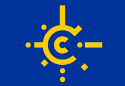 Customs Union
Thailand
United States
Laos
Vietnam
3. Common Market
Group of countries that do the same things as a customs union BUT ALSO eliminate all restrictions on the movement of factors of production (labor, capital)
Examples: EEC
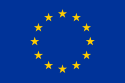 Common Market
Thailand
United States
Laos
Vietnam
Advantages of Trading Blocs
Increased competition
Larger Markets
Lower Prices
Increased Investment
Advantages of Trading Blocs
Better use of Resources
Economic Growth
Friendship
Disadvantages of Trading Blocs
Trading blocs may create obstacles to global free trade
Unequal distribution of gains and losses within a trading bloc
Trade Blocs
ASEAN
UNASUR
ECOWAS
APTA
NAFTA
SAARC
SACU
Monetary Union
Monetary Union – when member countries use the same currency and share a central bank
Advantages
No more exchange rate changes
No more exchange costs
Greater investment from foreign countries
Disadvantages
Individual countries can no longer control their own exchange rate
Individual countries lose their central bank and control of monetary policy
Less control of fiscal policy (government spending)